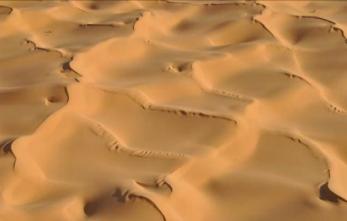 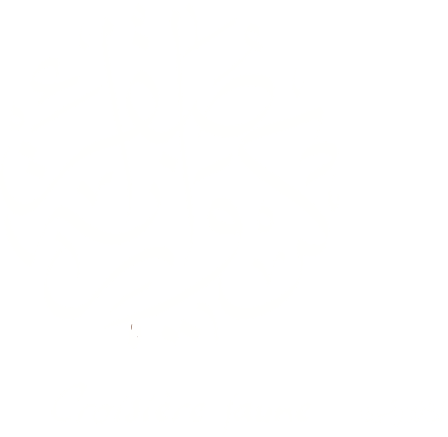 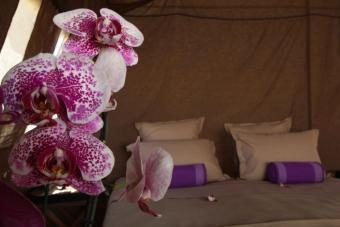 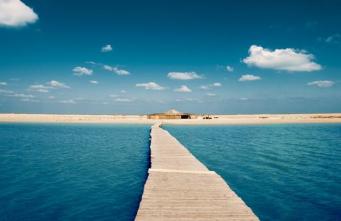 Tous unis pour vous accueillir
Jour 1
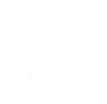 Accueil des participants  à l’aéroport de Djerba
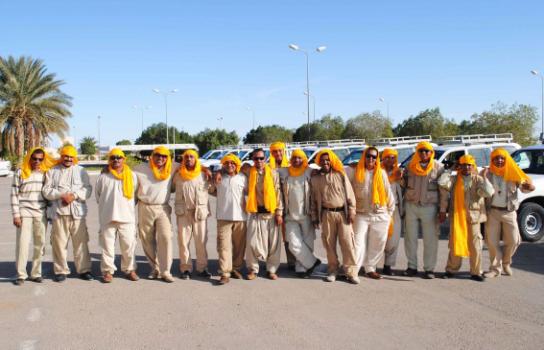 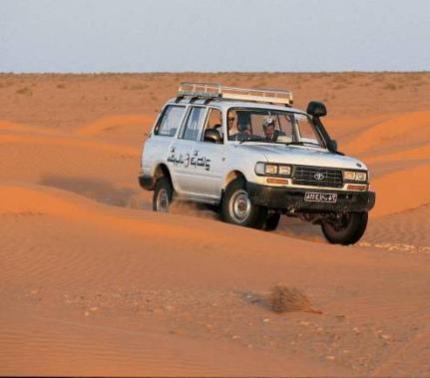 Pendant le trajet, dégustation de cocktails et remise des clés
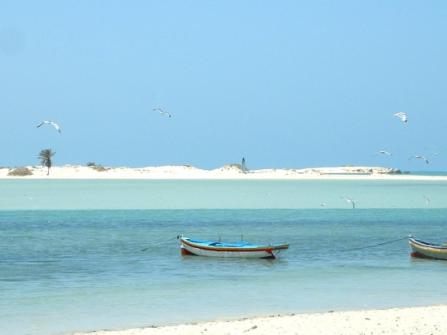 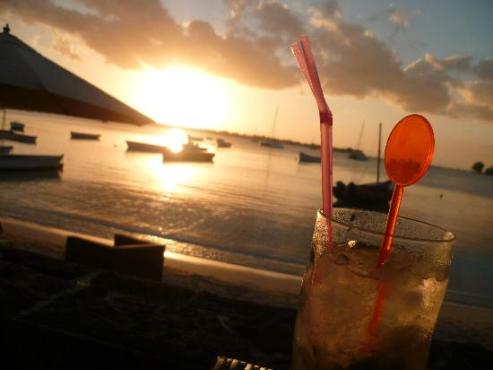 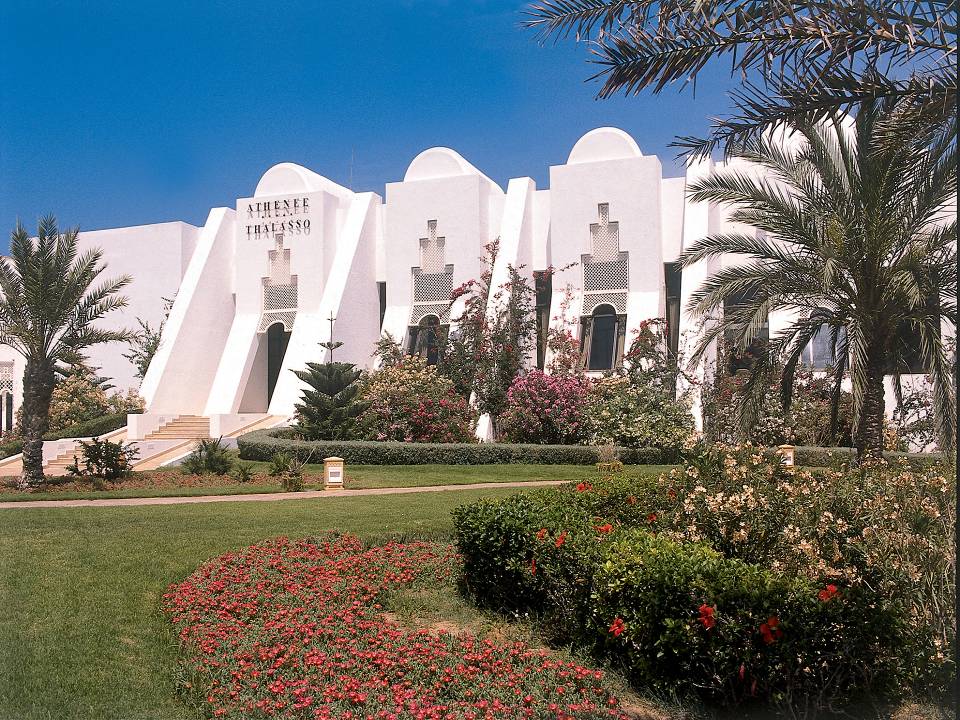 Hôtel 
Radisson Blu Resort & Thalasso 
DJERBA
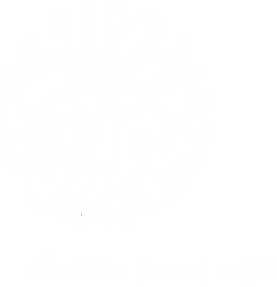 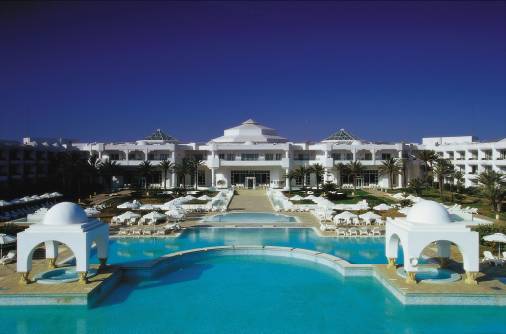 Situé sur une des plus belles plages de Djerba, ce Palais issu des 1001 nuits bénéficie d’un emplacement privilégié entre palmiers et verdure, et n’est seulement qu’à 10 minutes de la capitale Houmt Souk.
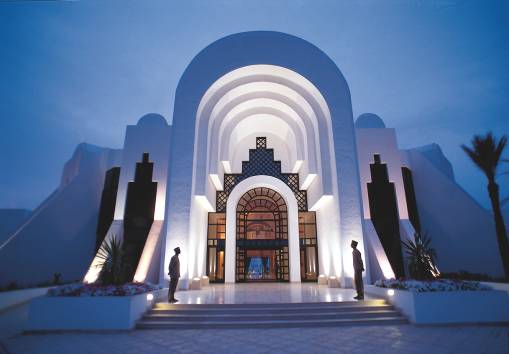 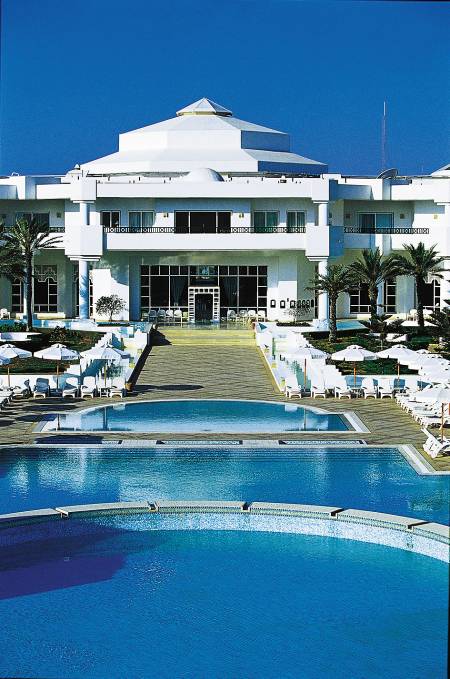 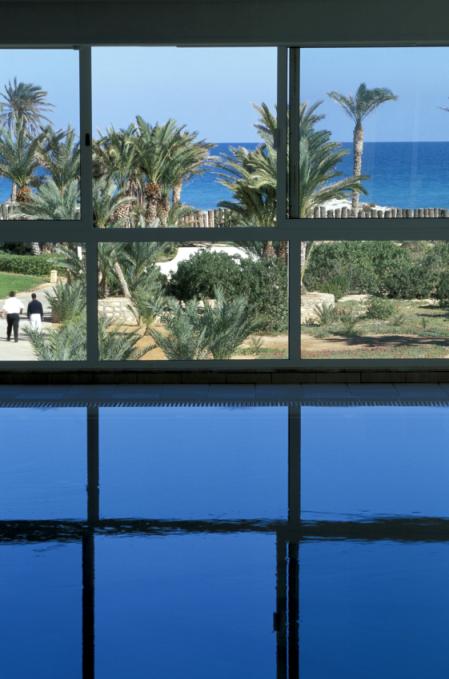 Le centre Athénée Thalasso, d’une superficie de 3000m², est entièrement dédié à la relaxation et au bien être des clients. Il dispose d’un hammam avec 2 salles de gommage, de 60 cabines de soins, de baignoires d’ydro massage et des douches à affusion, d’une piscine d’eau de mer intérieure – extérieure de 30 mètres offrant une vue sur la mer et la palmeraie. Ce centre est prêt à vous accueillir et à vous offrir des oins et des traitements de qualité grâce aux produits des marques Thalgo et la Prairie et à un équipement dernier cri.
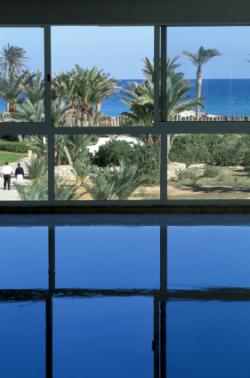 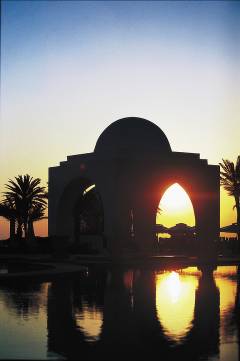 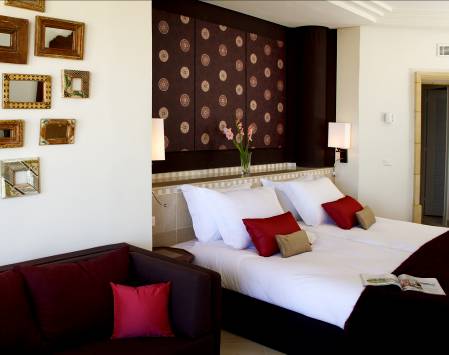 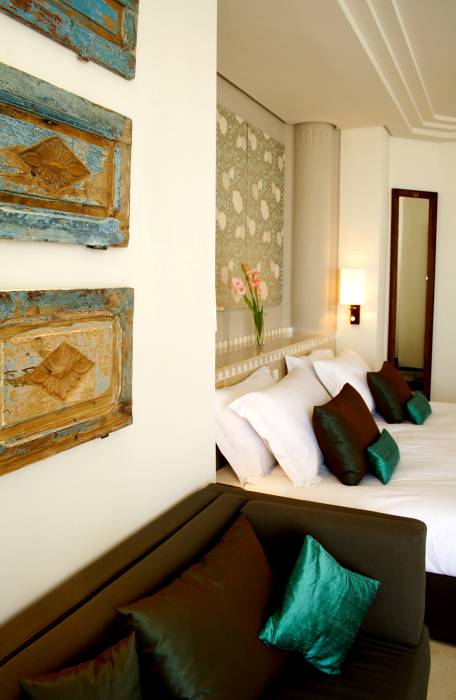 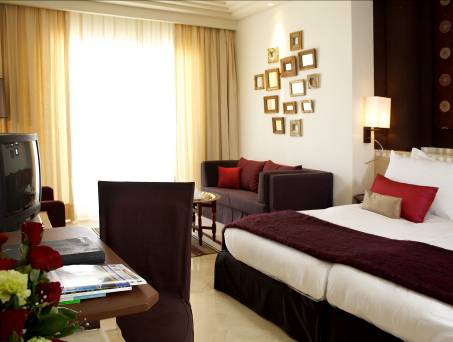 Dîner Gala dans le Musée du Djerba EXPLORER
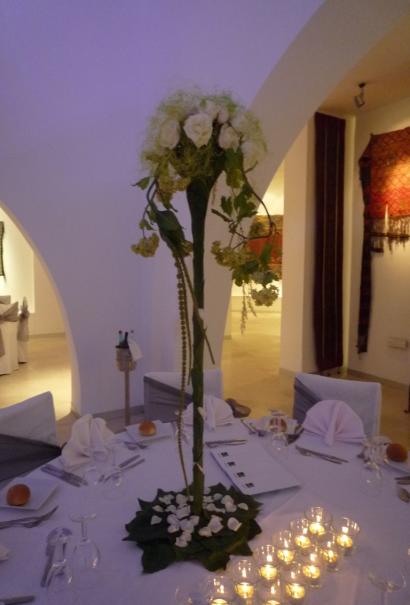 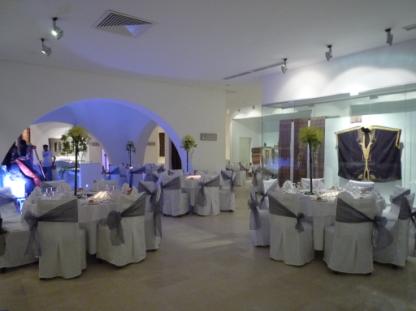 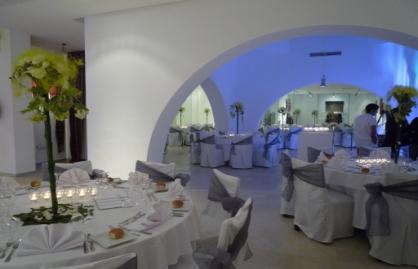 Jour 2
Mise à disposition de 4x4 à la journée
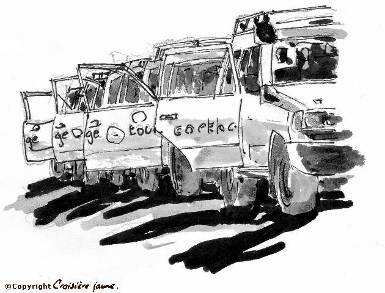 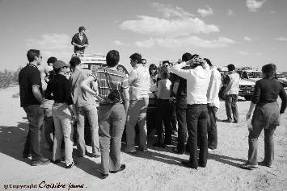 Déjeuner dans un Menzel Djerbien  privatisé pour votre groupe
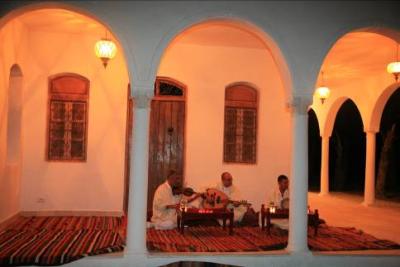 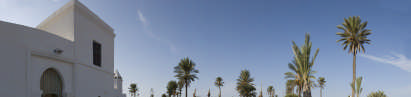 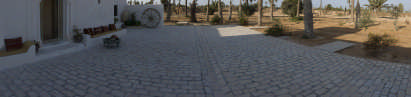 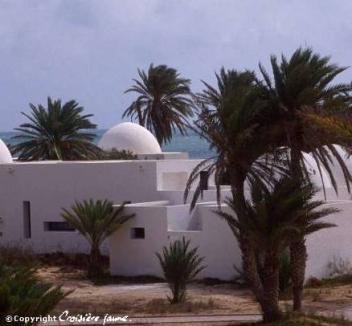 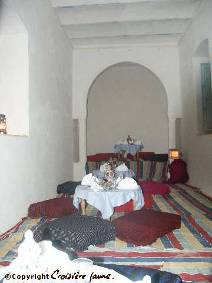 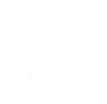 Bac de Djerba
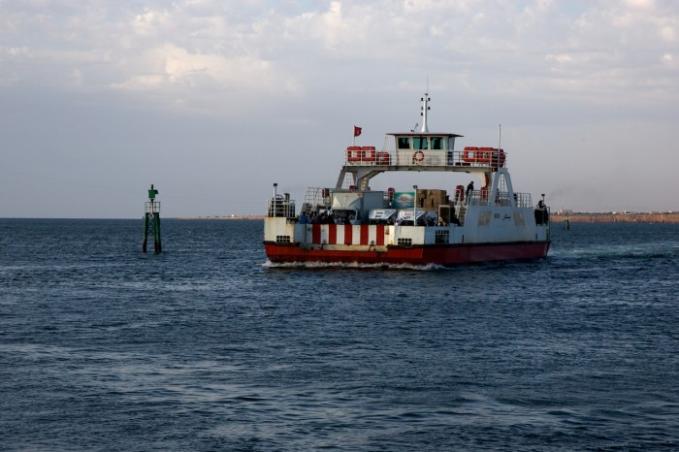 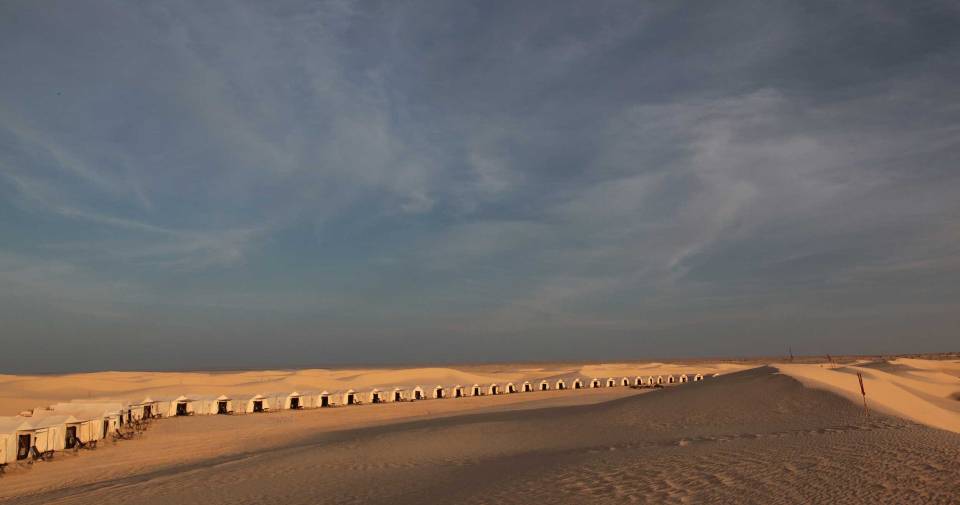 Reprise et Arrivé au Campement éphémère monté spécialement pour vous dans le Grand Erg Oriental à Ksar Ghéliane et Cocktail de bienvenue
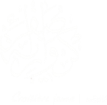 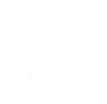 Accueil et animation des participants par une troupe folklorique Maalouf
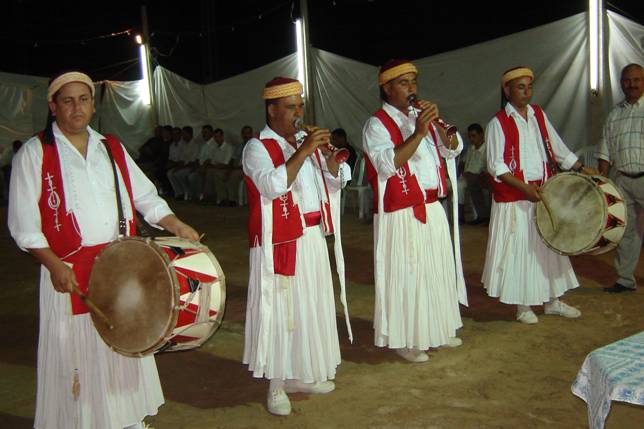 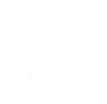 Service d’un cocktail à base de boukha
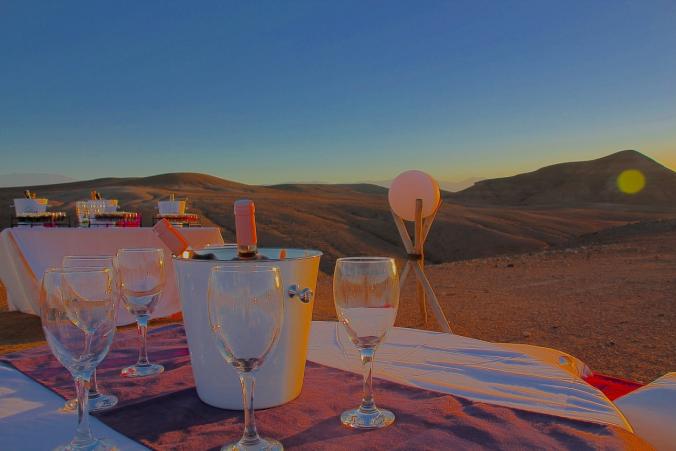 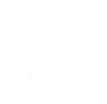 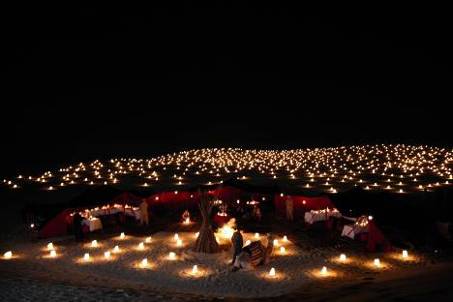 Mise en place d’un dîner sous tentes berbères http://www.croisierejaune.com/video/10_dej_diner_berbere.html
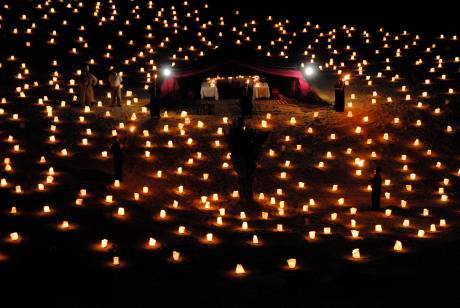 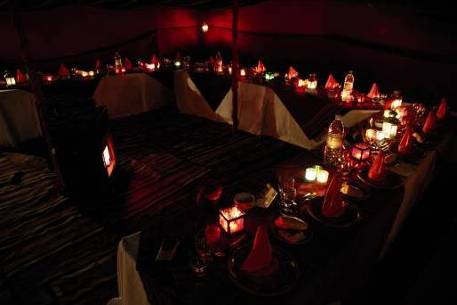 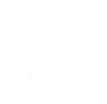 Fabrication du pain et faisant du henné pendant votre dîner
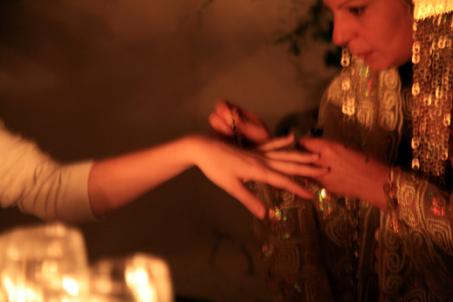 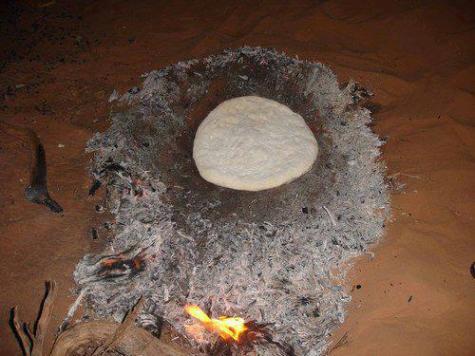 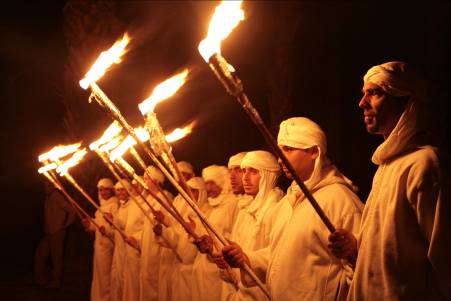 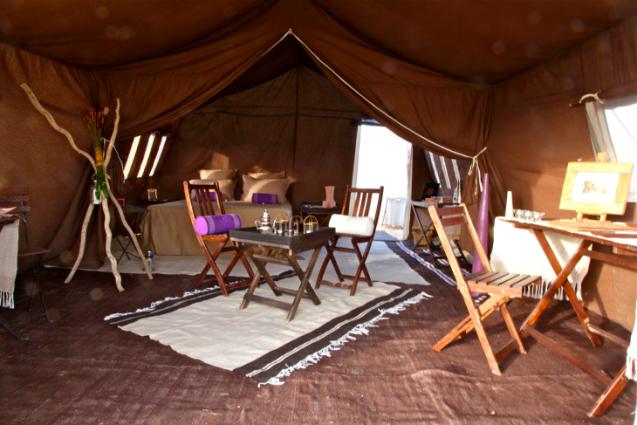 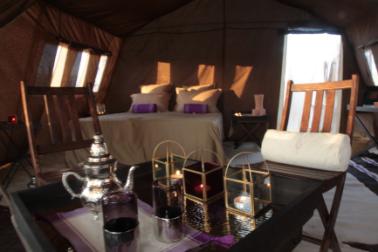 Nuit sous tente Lodge Ambassadeur (Base Twin)
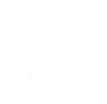 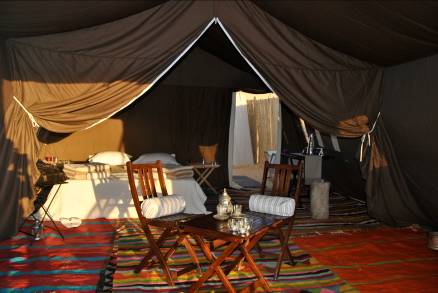 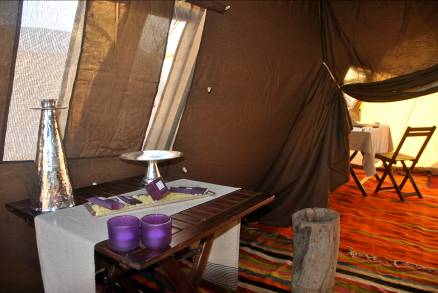 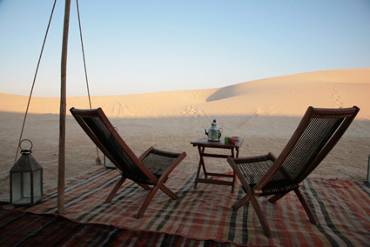 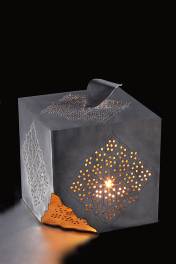 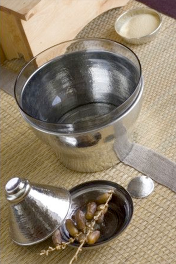 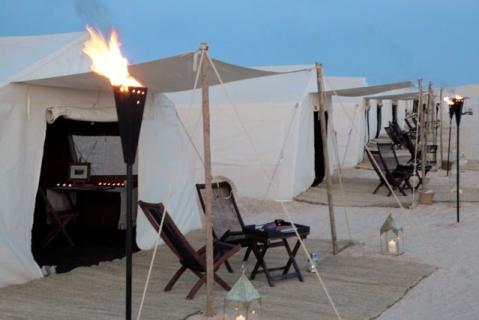 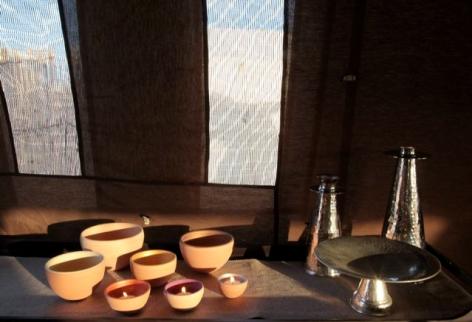 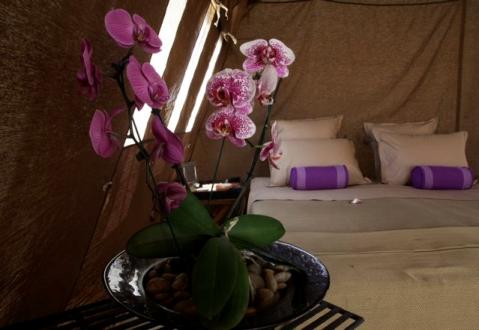 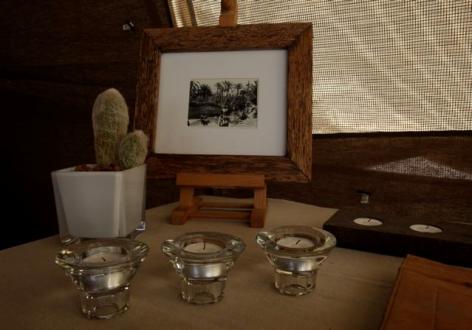 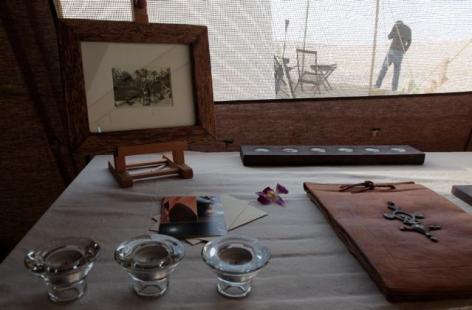 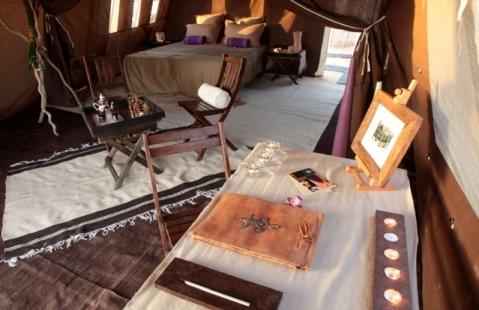 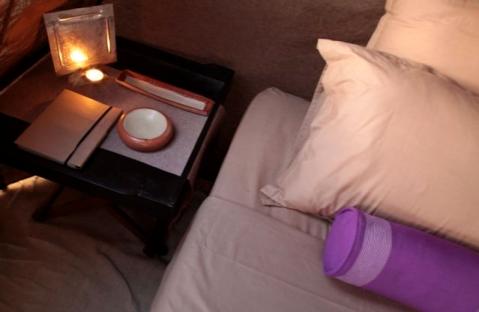 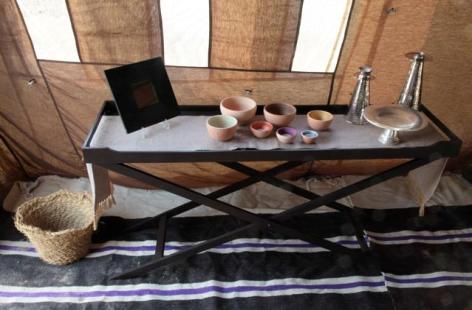 Un espace chambre à coucher
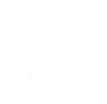 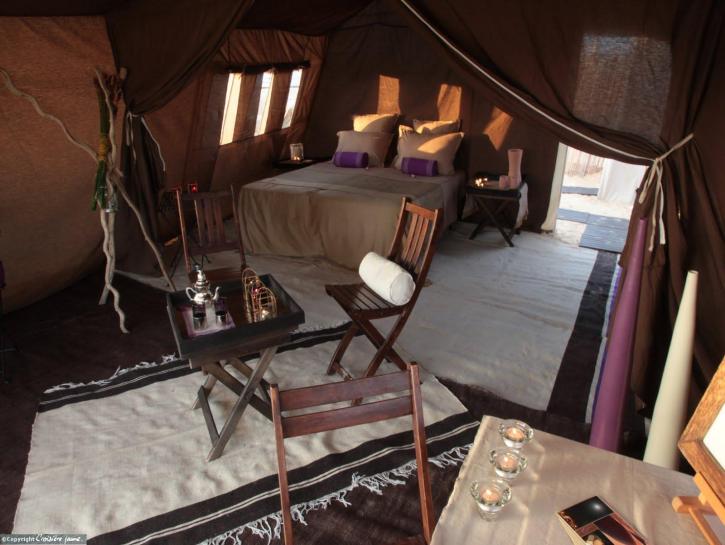 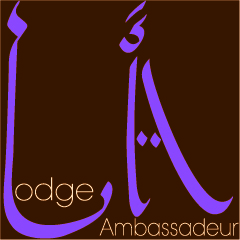 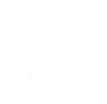 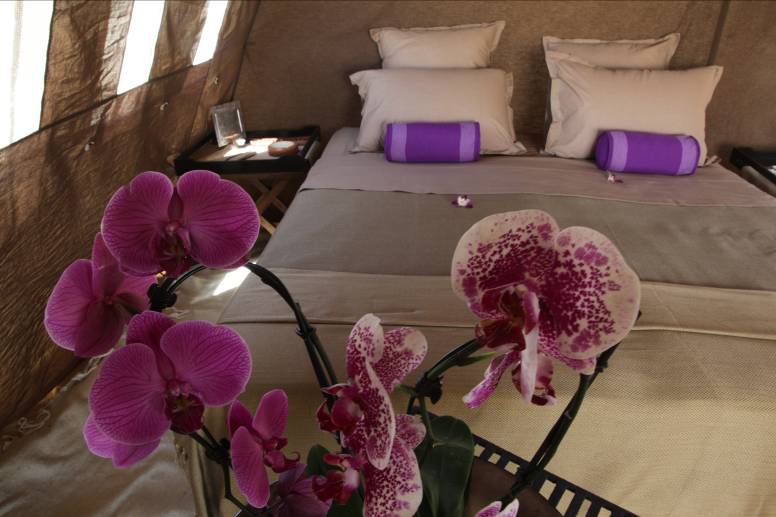 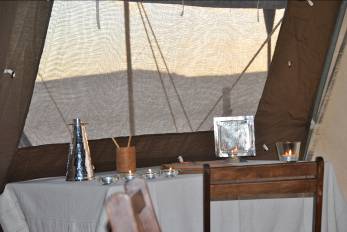 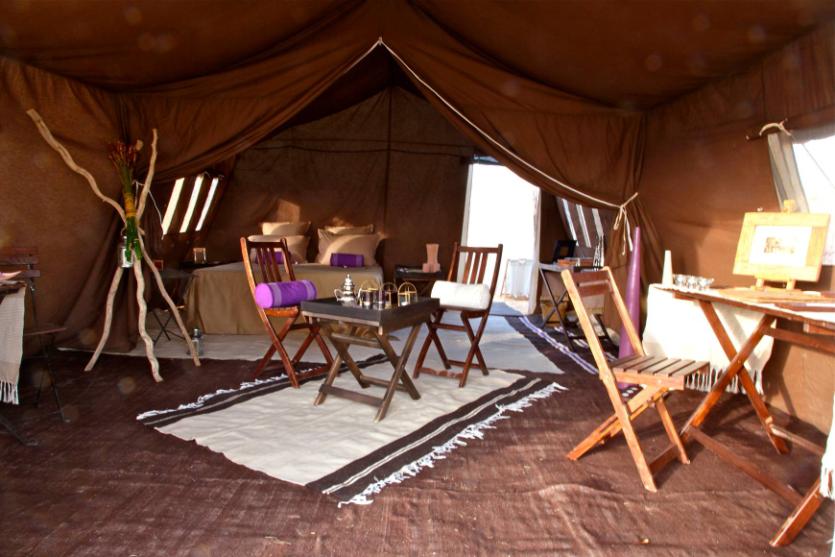 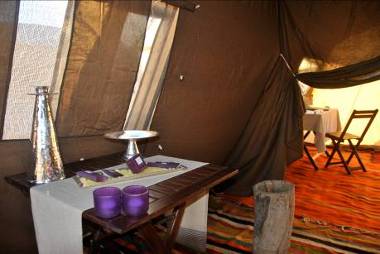 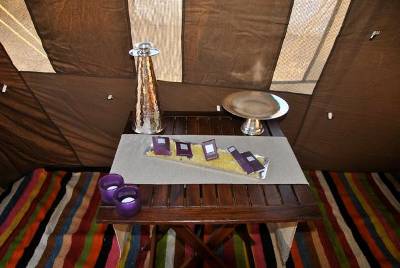 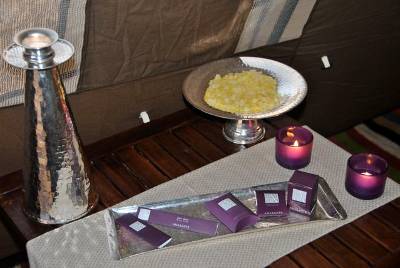 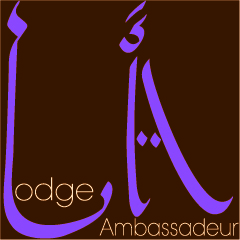 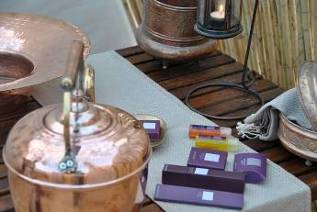 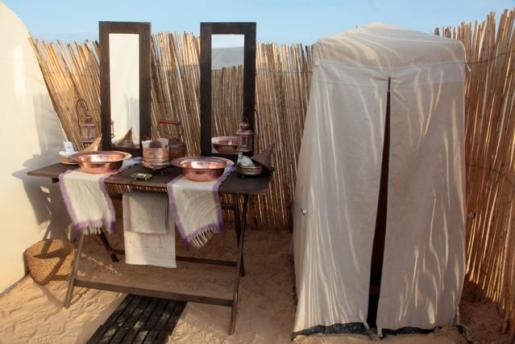 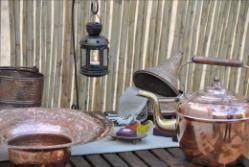 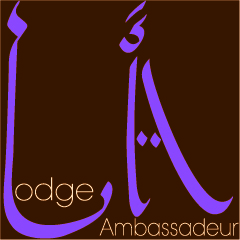 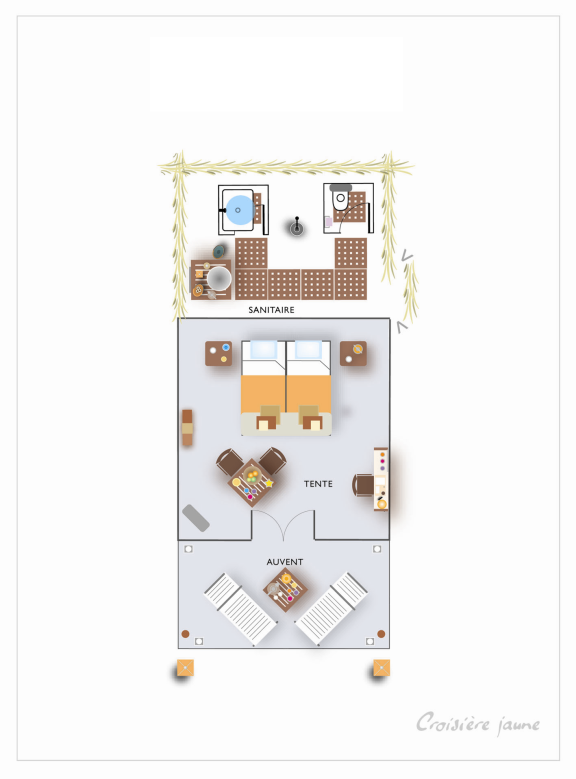 Jour 3
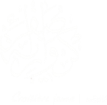 Petit déjeuner servi sur un plateau sur le campement
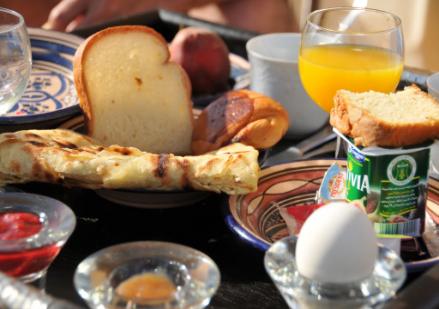 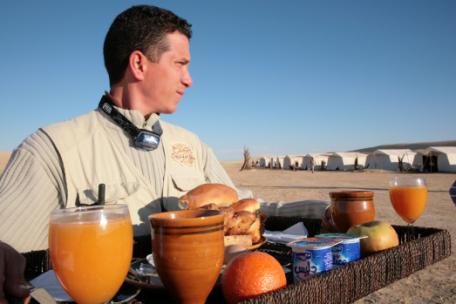 Baptême en ULM
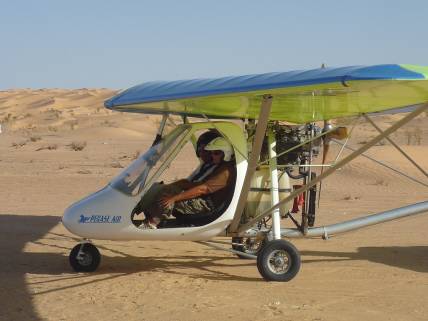 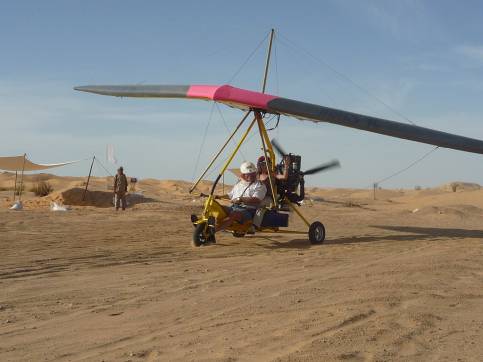 SPA éphémère dans les dunes…
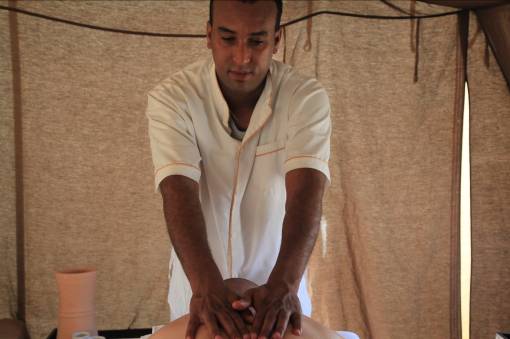 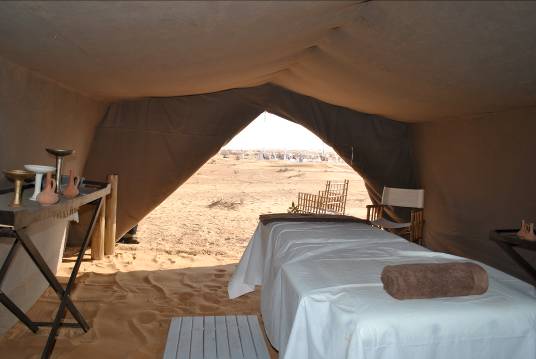 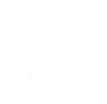 Spa dans le désert
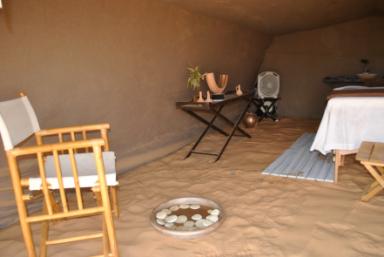 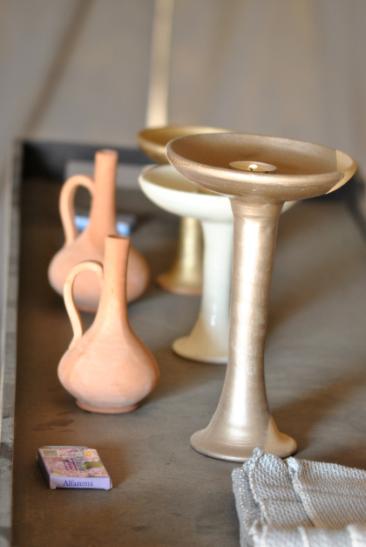 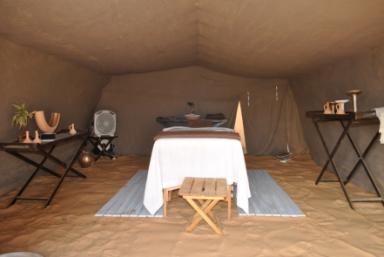 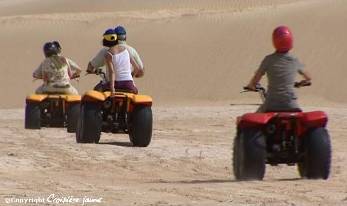 Ballade en quad  dans les dunes
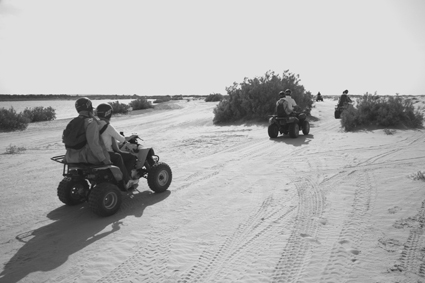 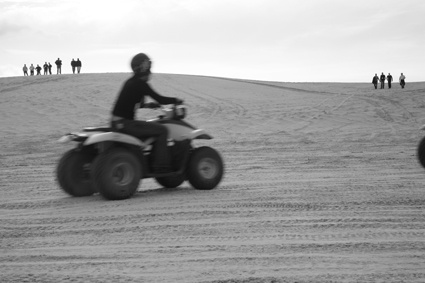 Calligraphie et Fabrication de pain dans le sable
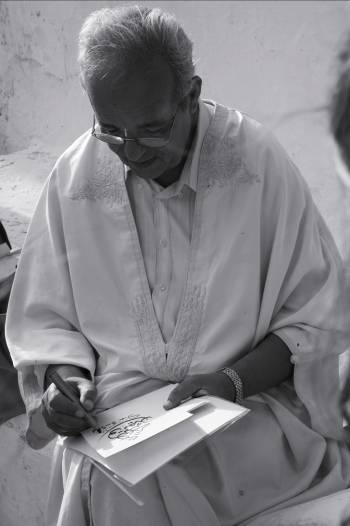 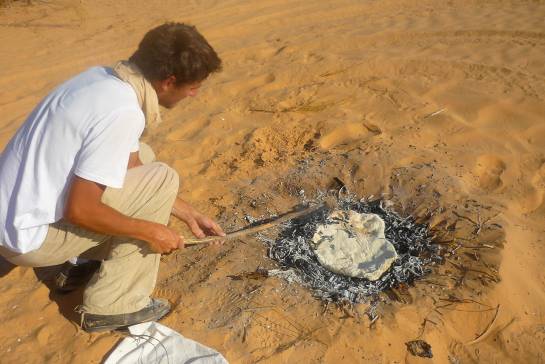 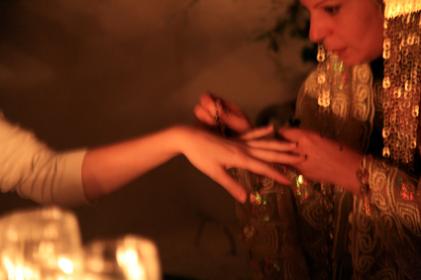 Initiation au Yoga
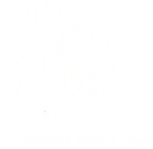 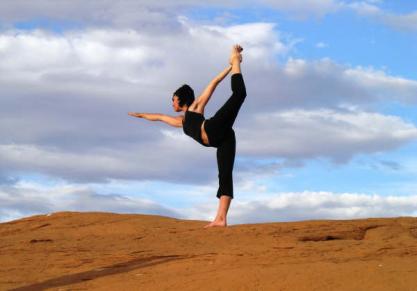 Initiation au Taï Shi
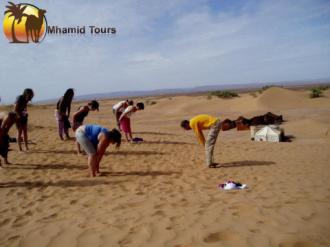 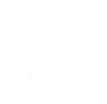 Mise à disposition de 4x4 en direction de l’Aéroport
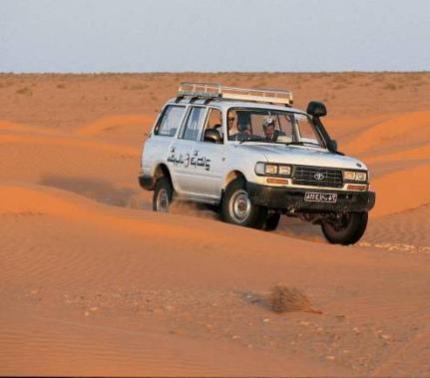 Arrêt à Matmata et Déjeuner dans un Palais Troglodyte
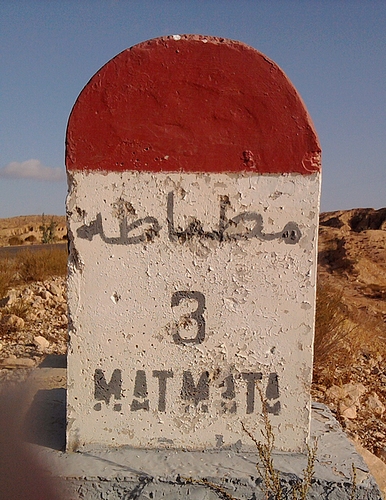 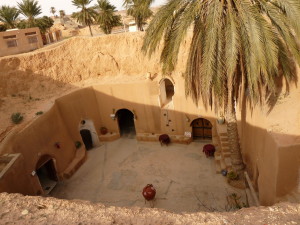 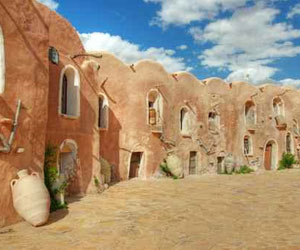 Transfert et départ
Prestations Optionnelles
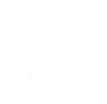 Illumination en lettre de feu au nom de la société
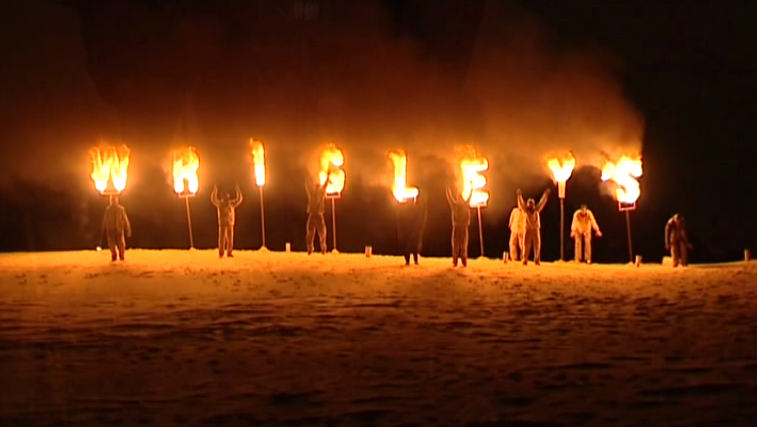 Conférence Pierre Kohler
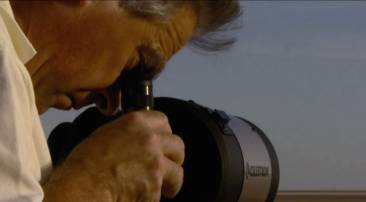 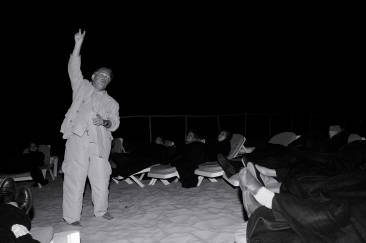 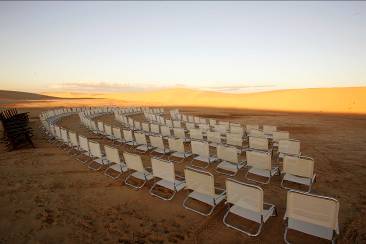 Observation des étoiles
Option Intervention Pierre Kohler
Intervention de Pierre Kohler 
Astrophysicien mondialement connu qui vous initiera 
à l’observation du ciel étoilé

Après avoir jeté un coup d‘oeil aux taches qui parsèment souvent la surface du soleil, vous verrez s'allumer progressivement ces diamants cosmiques 
scintillants que sont les étoiles.             
C'est dans la nuit totale que nous vous convierons à suivre le chemin illuminé par des torches vous guidant en haut des dunes où vous serez accueillis par le Scientifique Pierre Kohler. 

Vous prendrez place sur des chaises basses et c'est dans une obscurité totale ou presque, que Pierre Kohler vous invitera à plonger dans le ciel.            
 Il vous fera découvrir alors, avec passion, les bases théoriques de l'astronomie « qu'est-ce qu'une étoile ? Un astéroïde ? » et…
Il vous proposera d'observer des constellations, des planètes, …
Et c'est ainsi que chacun de vous, dans le plus grand et profond silence se laissera transporter en apesanteur comme l'astronome 
que vous serez ce soir là…             
Si, par chance, une étoile filante strie le ciel à ce moment là, vous n'aurez plus qu'à faire un vœu. Sans doute celui de revenir…
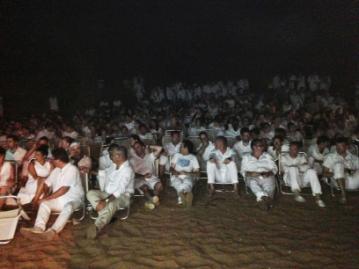 Observation des étoiles
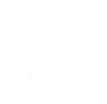 Soirée discothèque sous les étoiles
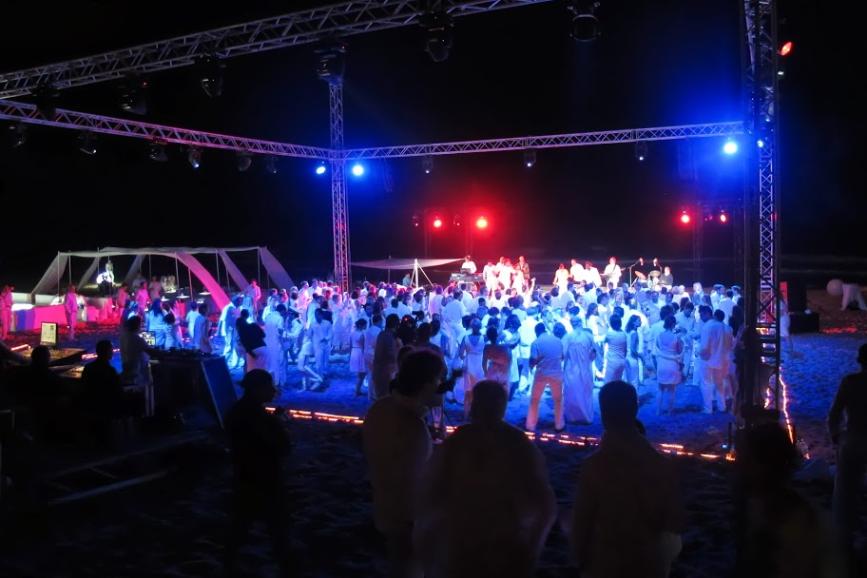 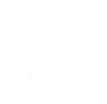 Soirée discothèque sous les étoiles
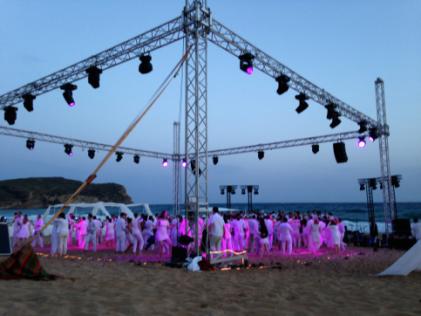 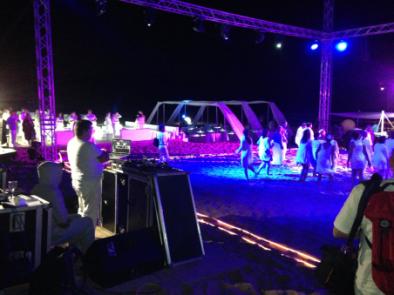 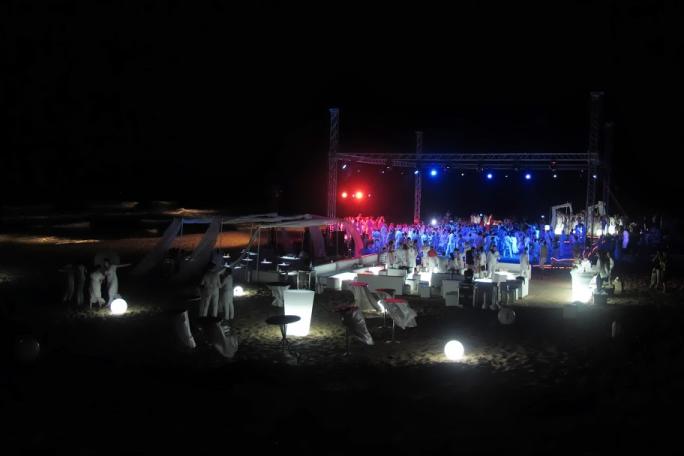 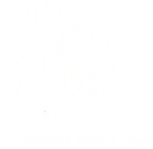 Espace Sahara Lounge vue de jour
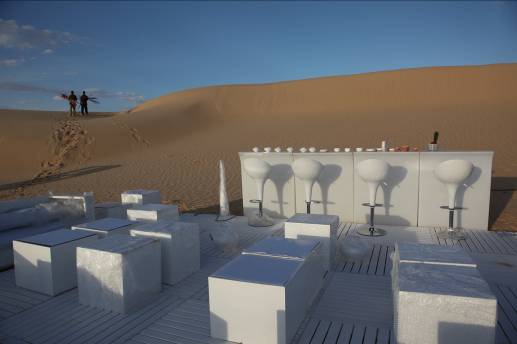 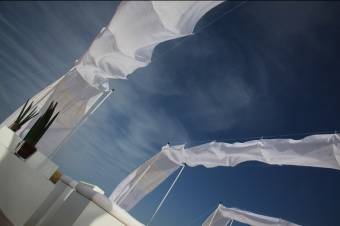 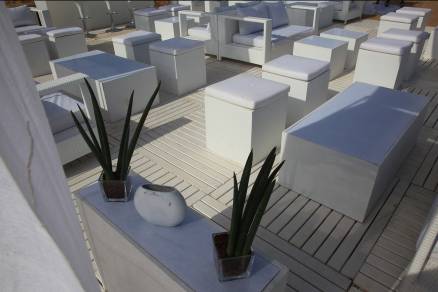 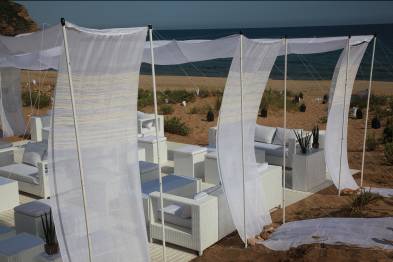 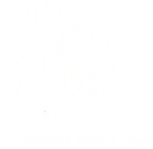 Sahara Lounge vue de nuit
http://www.croisierejaune.com/video/32_Ephemere_Sahara_Lounge.html
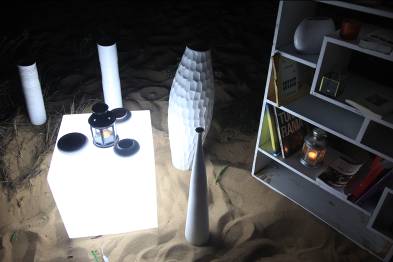 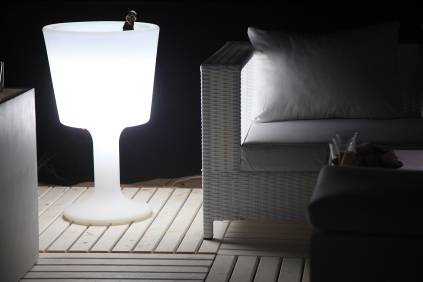 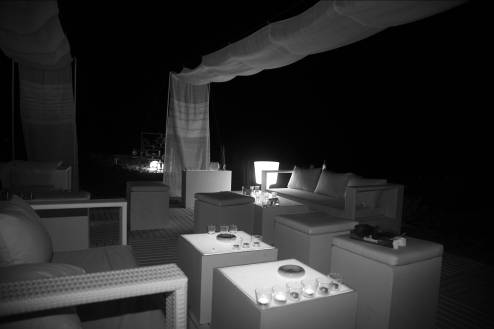 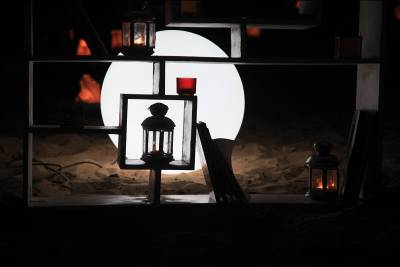 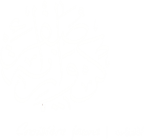 Contact
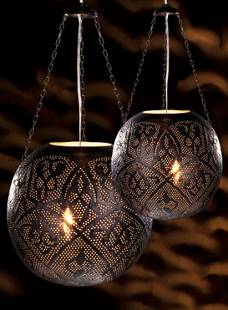 Laura et Mohamed  à votre disposition au
01 49 650 650
Laura@croisierejaune.com
Mohamed@croisierejaune.com
www.croisierejaune.com